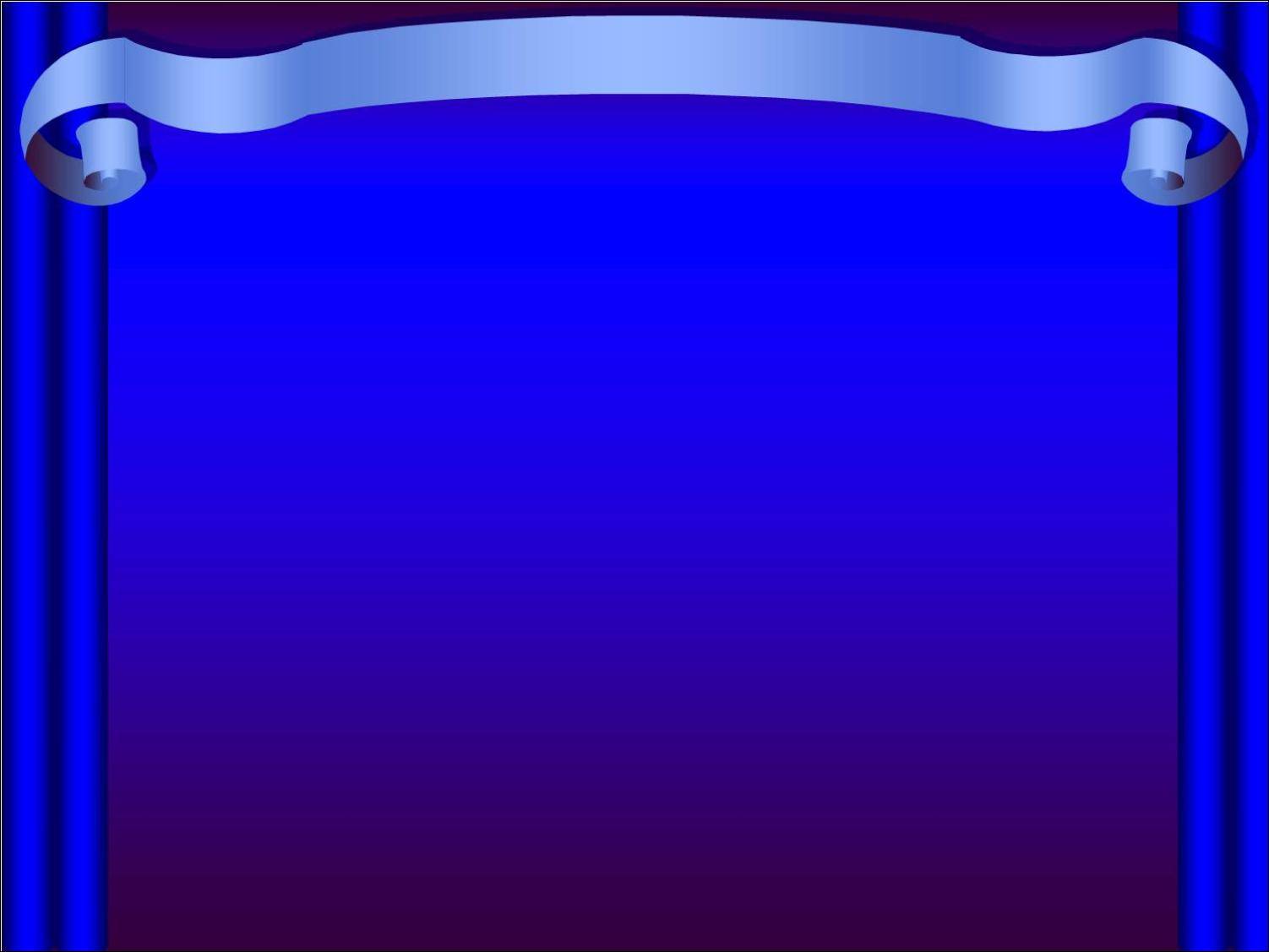 А.Н.Островский "Гроза"
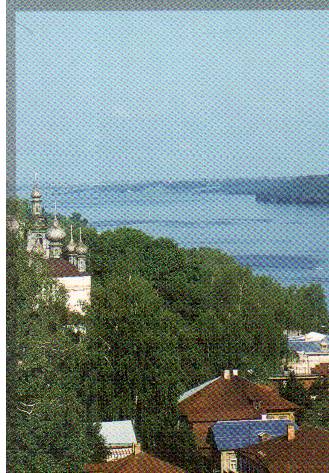 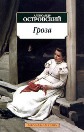 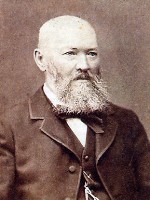 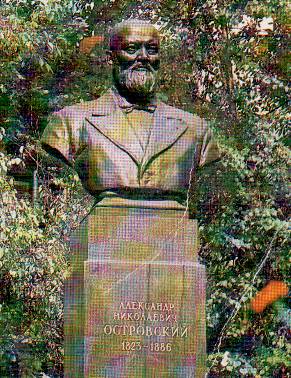 НАУЧНЫЙ СОВЕТ
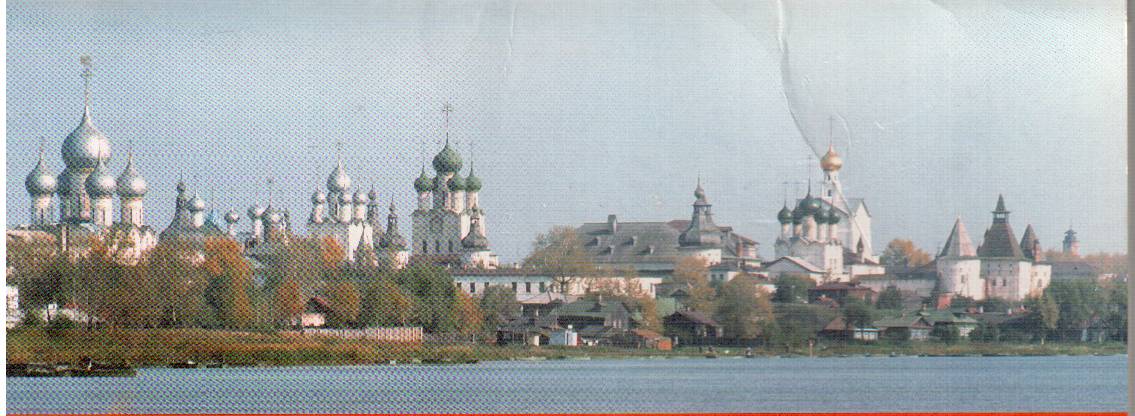 Образ Катерины – 
воплощение лучших качеств 
женской натуры
Цель урока:
Показать лучшие качества Катерины как главной героини пьесы А.Н.Островского «Гроза».
Какой вы представляете себе Катерину?
А.Н.Островский показал, как  «зреет протест против вековых традиций
и как  старозаветный уклад начинает рушиться 
под напором требований жизни».
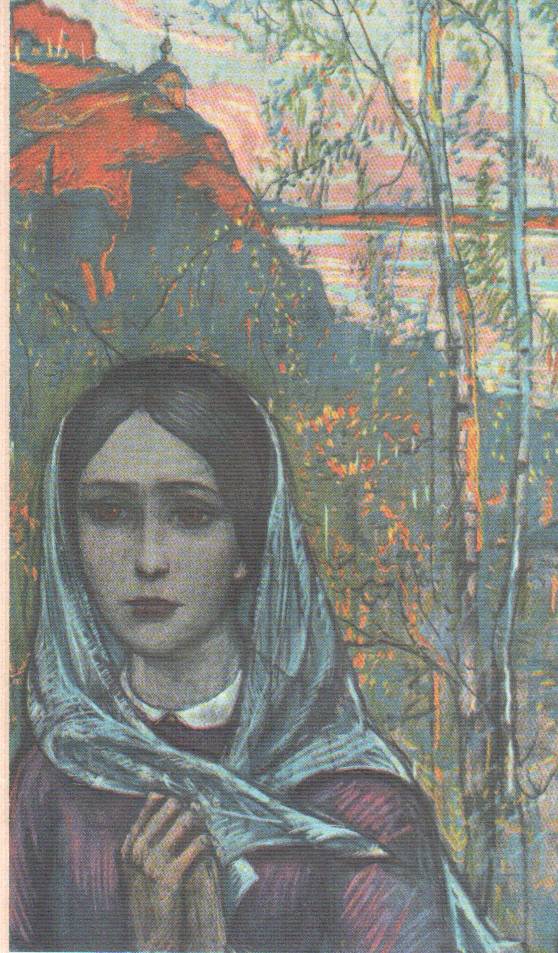 Борьба Катерины за счастье
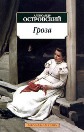 Катерина и Кабаниха
Кабанова Марфа Игнатьевна – типичная представительница «темного царства».
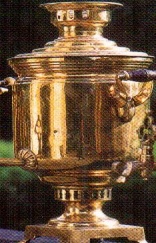 Запись в тетрадь
Катерина и Кабаниха.
 Кабаниха отстаивает патриархальные обычаи Домостроя. 
Катерина стремится к свободе выбора по воле сердца.
Катерина и Варвара
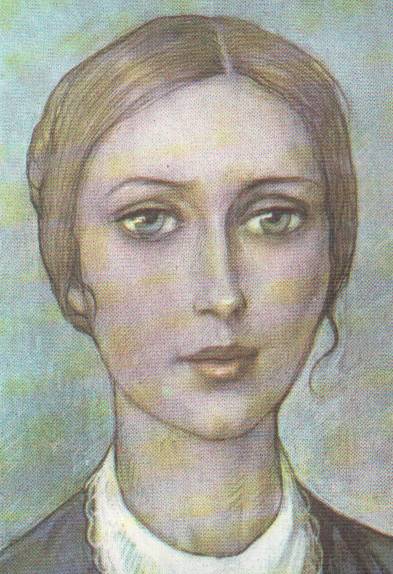 Запись в тетрадь
2. Катерина и Варвара.
 Отличие Варвары и Катерины в разрешении конфликта: Варвара уходит из дома, Катерина уходит из жизни.
Катерина и гроза
Гроза – это стихийная сила природы,
страшная и до конца не изученная.
Гроза – это грозовое состояние 
общества, гроза в душах людей.
Гроза – это угроза уходящему, но
еще сильному миру кабановых и диких.
Гроза – это христианское поверье:
гнев божий, карающий за грехи.
Гроза – это зреющие
новые силы в борьбе со
старыми пережитками прошлого.
Запись в тетрадь
3. Катерина и гроза.
    Гроза играет важную роль в композиции драмы. Катерина напоминает грозу, не подчиняясь (как и силы природы) никому.
Катерина и Борис
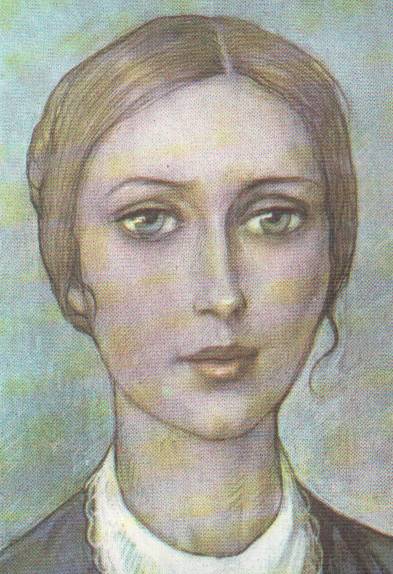 Запись в тетрадь
3. Катерина и Борис: две трагические личности.
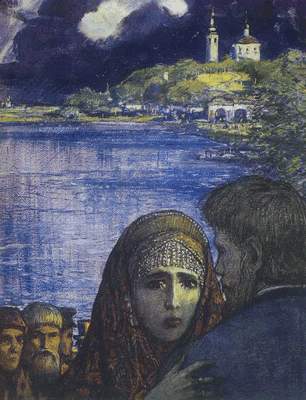 Сделаем вывод
Катерина воплощает лучшие качества женской натуры: высокую нравственность, верность, кротость, доброту, требовательность к себе.
Нравственный конфликт её заключается в невозможности жить в грехе, в разладе со своей совестью.
Цель урока:
Показать лучшие качества Катерины как главной героини пьесы А.Н.Островского «Гроза».
p.s. (лат. – «после написанного»)
Как вы оцениваете поступок Катерины:
как проявление силы или слабости?
Я думаю, что поступок Катерины – это…
В поступке Катерины проявляется прежде всего…
Домашнее задание
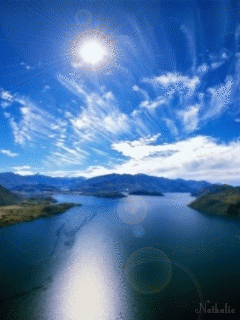 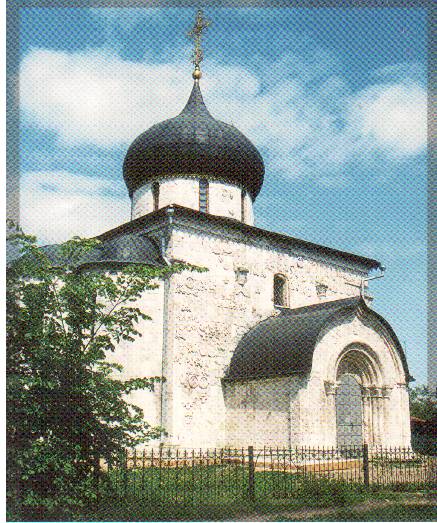 Кто из героев в драме являются жертвами «темного царства»?
СПАСИБО!